Teachers’ work and wellbeing in the pandemic : A study on future of work in education
Meera Chandran, Poonam Sharma, Emaya Kannamma
Centre for Excellence in Teacher Education
Tata Institute of Social Sciences, Mumbai
[Speaker Notes: Good morning everyone
I am happy to present this paper on Teachers’ work and wellbeing in the pandemic: A study on future of work in education
This research was conducted by Meera, Poonam and myself. 
Extra:The paper is drawing from the larger study of Impact of the COVID-19 Pandemic on Education and Teaching in Asia-Pacific region conducted with support from Education International Asia Pacific and International Labour Organisation Bangkok.]
Introduction
Purpose of the study : To assess the impact of pandemic on teachers’ work & wellbeing - experiences of and concerns about online teaching and learning. 

Conducted across the Asia Pacific region in the period  June - August 2021
[Speaker Notes: The purpose of the study is to assess the impact of pandemic on teachers’ work & wellbeing. their experiences of and concerns about online teaching and learning. 
Its was conducted across the Asia Pacific region in the period  between June - August 2021

Extra:The main objectives of the study were 
to assess the impact of the school closures on employment and working conditions in the education sector, 
their experiences of and concerns about online teaching and learning, 
the extent of permeation of digital technologies in education and 
its implications for the future of work in the sector.]
Methodology
[Speaker Notes: The research consisted of two parts: quantitative survey and qualitative interviews
The survey was administered online, it had 62 items, none of them were made mandatory. We received 1862 responses from 22 countries. The qualitative interviews were also conducted online with 7 school teachers and 9 union staff members across as many countries. Highest proportion of responses to the survey was from South Asia, followed by North Asia.
Over 83% were in regular full time positions employed in government institutions; nearly equal percentages were from urban and rural areas (43.5 & 46.9); Slightly more male respondents (52.3) than female (46.9). 36-45 was the highest age category (34.2%). A large majority were school teachers (76.5) with a small number of head teachers and administrators. Nearly 60% worked in primary education (and 24% in secondary education). 50% had at least 16 years of experience]
Conceptual Framework
Teachers’ working conditions 
Terms and conditions of employment
Access to resources - TLM, ICT devices, internet
Availability of meaningful support - PD, ICT
Impact on wellbeing 
Work intensification 
Regimes of accountability
[Speaker Notes: Conceptually the study is framed by the conditions of teachers’ work - their terms of employment, access to adequate material resources and professional support. Teachers’ experience of teaching during the pandemic period are examined in the light of increased intensity of teachers’ work and regimes of performative and managerial accountability that mark institutional practices across school systems. 

Extra: Learning and earning losses from COVID-19 school closures in Asia (2021) reported learning losses range from 8% of a learning-adjusted year of schooling in the Pacific, where schools have mostly stayed open, to 55% in South Asia, where school closures have been longest.
UNESCO(2021) report states that The pandemic has laid bare the struggles and vulnerabilities of teachers, while amply demonstrating their commitment towards students and professional ethics as they found ways to equip themselves against all odds, and sought local solutions to ensure inclusion. 
Education International(2020) has highlighted the worsening working conditions of teachers during pandemic with lack of resources and support to teach. The period that was marked by intense emotional and economic turmoil with which teachers continued their work to address the need of their students.]
Impact on employment & working conditions
School closures
Change in terms & conditions of employment
23.7% reported increased workload
Decrease in regular full-time employment
83.7% in government institutions 
83.9% regular, full-time positions
76.9%
49.6% shifted entirely to online mode
70.4% online/combination of online & remote
16%
2.8%
[Speaker Notes: Our study showed that schools were shut in most of the cases and teaching was in remote and online mode.  Schools remained open only for community outreach services. 49% shifted entirely to the online mode. For 70% it was a combination of online and remote modes of teaching.
There was a 2.8% decrease in regular full time employment even though over 80% were in government institutions. 
16% also reported some change in the terms and conditions of their employment. 23.7% of them reported sudden increase in their workload.]
Change in working hours
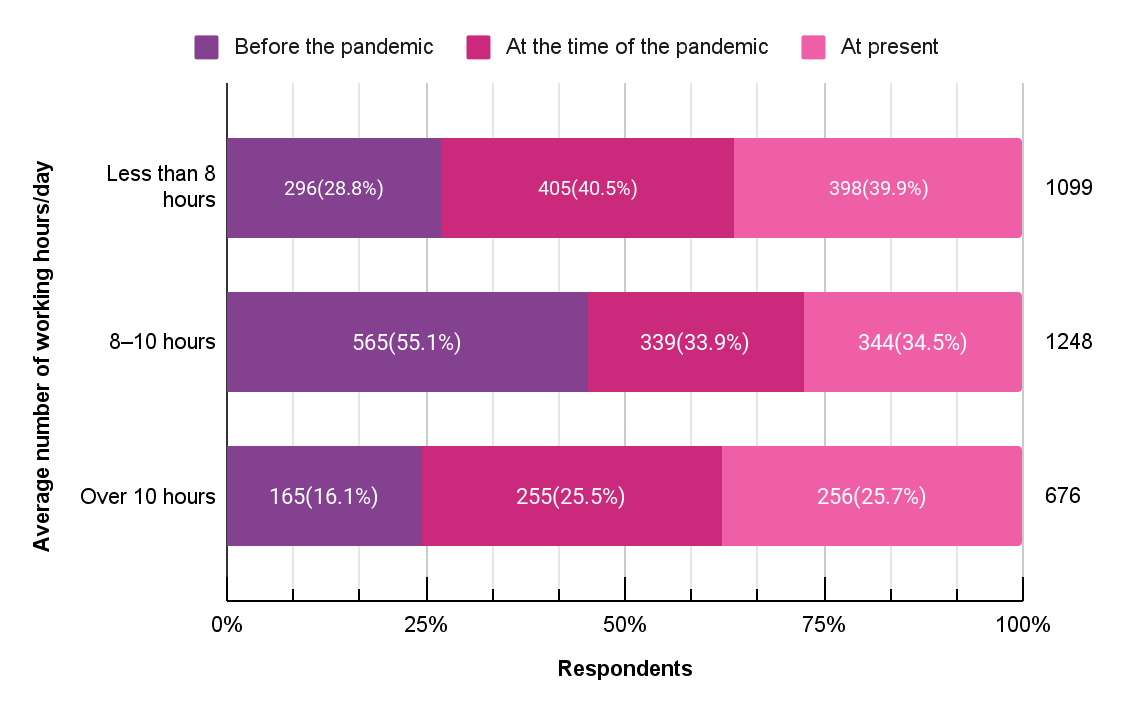 [Speaker Notes: As you can see in this graph, there is a shift in the working hours.Before the pandemic a majority (55%) had worked 8-10 hours. While 16% had worked over 10 hours. In the pandemic period, those who reported working over 10 hours had increased considerably( to 25%.) 
Specifically for those who reported 8-10 hours of work before the pandemic (565), we saw there was an increase in their hours of work to more than 10 hours for 24.6%.]
Time spent on online/digital devices for work
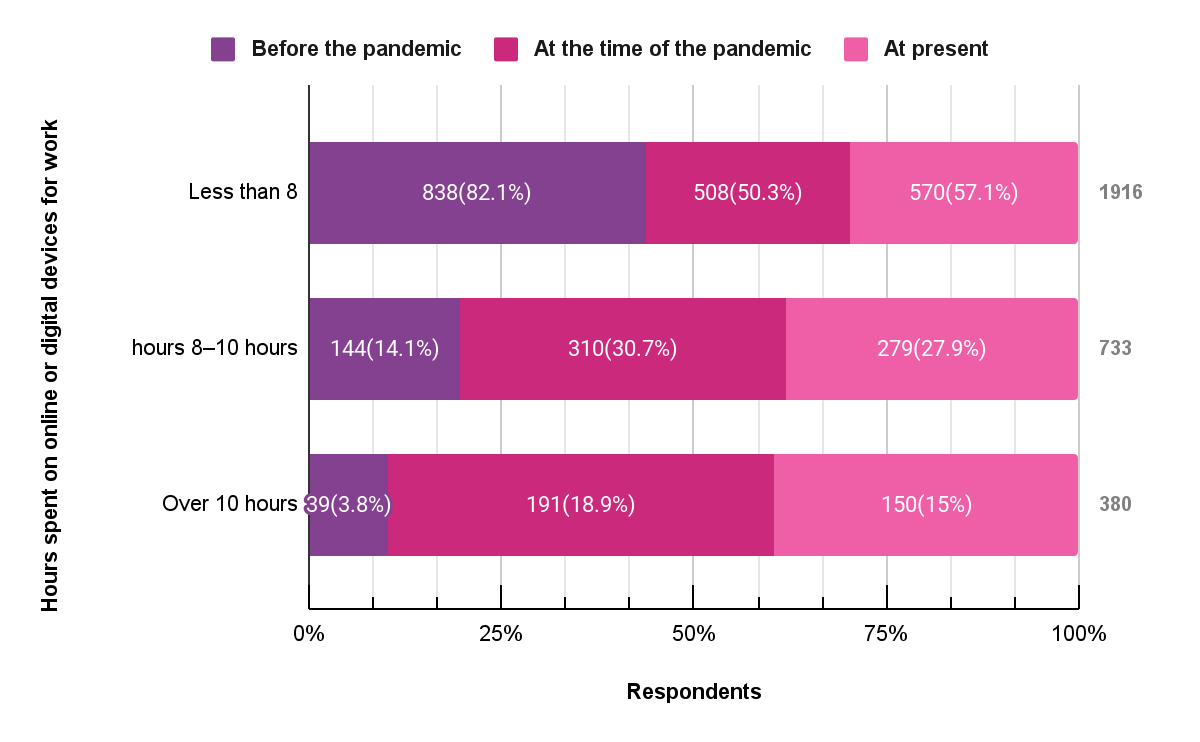 [Speaker Notes: Use of digital devices for work increased drastically during the pandemic. 30% of them spent 8-10 hours on digital devices - this was twice the amount of time spent before the pandemic. Similarly, 18% spent over 10 hours on digital devices for work - this was 4 times the time spent before pandemic.]
Because they were supposed to fill up forms, give a selfie with the location (students home) and all submitted to the Department of Education. So that kind of monitoring 
India union staff
..are not able to manage the basic needs to their family…not getting enough wages to survive and during class time, sometime the hackers enter into the class and they do the unnecessary activities. speak the vulgar words and disrupt the class
Union staff, Nepal
….teachers are on vacation right now, but they are very busy right now doing their performance report for the entire school year producing tons of tons of papers for that…
Union staff, Philippines
‘Teaching..complicated
process involving emotional relationships, intellectual interactions, group dynamics
and the exercise of practical judgment in constantly changing circumstances’
Seddon and Palmieri (2009)
[Speaker Notes: With such abrupt shift to online mode, teachers were faced with new challenges with digital technologies as mentioned in the interviews. They expressed their discontent with their work being scrutinised with higher surveillance and technology based monitoring. Teacher performance standards are associated with increased amounts of paperwork. Growth of reporting and administrative work to serve accountability demands breaks down teachers holistic work into micro tasks. As a result teachers experience intensification and undervaluing of relational aspects and complex processes of their work.]
Economic impact
Reduction in compensation
Caused  economic distress
Heightened anxiety related to job security
Corresponds with proportion of contractual positions
46.7% stressed about future of career
25.4% increased expenses due to covid related preventive measures
12.5% increased medical expenses 
9.5% reduction in salary/ job losses in family
Worried about losing jobs
Spent on devices & materials for work & not reimbursed
These included smartphones, laptops & internet devices for 15-17%
23.2%
21.8%
54.6%
[Speaker Notes: There were overriding economic concerns - it is striking that 23% expressed concerns about losing their job. There was heightened anxiety about job security and 46% clearly said they had concerns about the future of their career. Note that a majority were also mid-career teachers. 
21.8% had actually faced some form of pay cut. While at the same time for about 1-4ths there was increased health care expenses.  Specifically, 9.5% had faced job loss in their own family
The major chunk of expenses was on digital devices for work. 54.6% had such expenditures not reimbursed by their institution. That includes smartphones, laptops, internet devices, etc.]
Experiences & concerns about 
quality of teaching & wellbeing
28.1%
23.8%
Not able to work efficiently
Mode of teaching-learning 
was online
42.7%
Personal health & safety emerged as top concern
Lack of interactions with co-workers or students - topmost concern
But resources 
used were conventional - textbooks
Student learning 27.5%
Emotional wellbeing 14.5%
32.1% decline in quality of work
Accompanied by concerns about job security
Increased workload for 16%
Change in nature of work for 15%.
[Speaker Notes: Most teachers we interviewed felt that they did not have access to adequate resources online for their teaching and relied on textbooks. 
Despite their best efforts 42.7% expressed dissatisfaction with themselves and said they were unable to work efficiently. 32% said there was decline in their own quality of work. The topmost concern for many was the lack of interactions with co workers and their students, which clearly indicates importance of the the relational aspect of teaching. This was followed by concerns about increased workload. 
In terms of wellbeing personal health and safety & concerns about student learning and emotional wellbeing emerged as major concerns.]
there's no delineation between the office work and personal time… there's a fear, they may get orders as early as 6am. As late as midnight... things are getting instant …
Fiji Teacher
…teachers were forced to create their own module, printed and, delivered to our students…these are not under the work, our teachers, this should be processed and prepared by the central office, and our teachers are only supposedly to teach now. But right now our teachers are asked to go to school and to do the printing and binding of the module…. 
Philippines union staff
.they were made to work on different tasks, which were never related to their profession, because the schools were closed, and they are the government employees.. posted at airports and distributing food …thermal scanning at the airport, or managing the quarantine centers. So this kind of things have really, you know, created dissatisfaction among the teachers…
India , Union staff
[Speaker Notes: Along with that the frustration at not having the time to teach because of all the administrative responsibilities and Covid duties- came through clearly. 
The interview participants were able to expand on their experiences of working during the pandemic - the exhausting nature of a teachers’ job, being on calls throughout the the day trying to reach out to students and parents; Adding to that was being constantly available and inability to properly disconnect from work.]
ICT Competencies
Access
4.5 times video contact
2.7 times learning management systems 
1.8 times digital learning software
Increase in use of digital devices, online modes
Ranking themselves advanced beginners or novices
43.5% digital skills
41.5 % laptops, device most needed for work
North Asia - 69.3%
South Asia  - 27.4%
Lowest availability in South Asia
Most accessed in South Asia
80.4 % challenging
Internet
43% laptops/ computers
Devices provided by institutions
33.7% smartphone
[Speaker Notes: Evidently there was high reliance on digital and online medium for teaching during the pandemic. But in terms of actual access we find that 43% respondents had laptops or computers; 33% used smartphones as their device for work. There were large  regional variations here: Smartphone use for work was highest in South Asia at 36.9% followed by South East Asia at 28%. Devices were mostly provided by the institutions in North Asia 69% but only for  27% of them in south Asia. 
Accessing internet for work is the most challenging thing for over 80%. 
Despite these limitations the permeation of digital technologies is quite high. There has been two fold or 4 fold increase in use of digital softwares and learning management systems. In contrast, the self assessment shows that most people ranked themselves as either novices or beginners in using the technologies.]
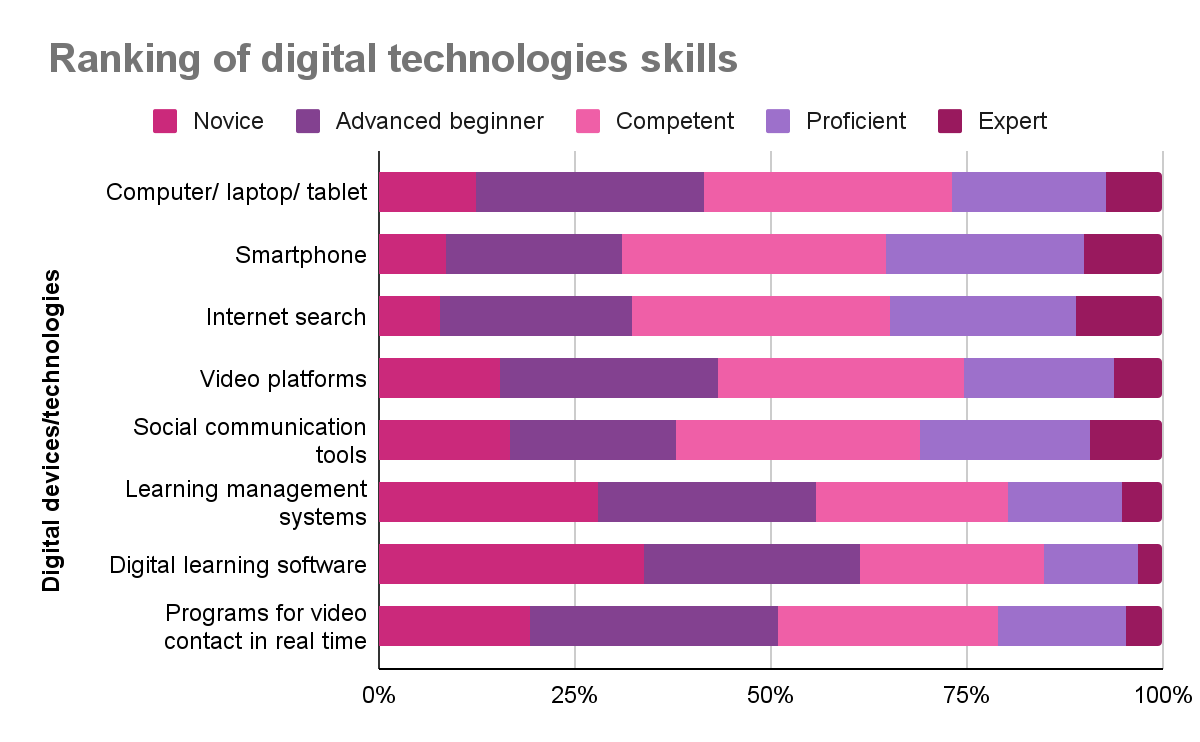 [Speaker Notes: A closer look at the self rating of competence in digital technologies and skills shows For smartphones and internet search most have rated themselves as competent or higher. But for the remaining, including computers and laptops, a majority have ranked themselves as novices or advanced beginners. The contrast here is quite stark. There is high permeation and demand for use of digital technologies and ed tech platforms but the access to appropriate computing devices and competence in using these are quite low.]
Professional development opportunities
67.6%
80.6%
Learnt on their own, with some help from others or at their own cost to use digital technology
Lack of professional development opportunities was a challenge
Highly challenging 24.9% +  
Somewhat challenging 55.7%
Despite low level of self reported competence
[Speaker Notes: When we look at the support with professional development opportunities in using the devices and education technologies for work that about 67.6% learnt on their own despite low level of self reported competence. 80.6% shared that lack of professional development was a challenge for them. 
So clearly there is a large gap between the professional development needs and provision.]
Lower 
the competence & professional development opportunities
Higher 
the fear of being unprepared for work in future
[Speaker Notes: There were two aspects the survey touched upon - their self competence and fears about future of work. We compared these two responses and find that among those who reported  fears of being unprepared for the future of work, a large percentage had also reported themselves to be novices in using digital technologies.]
Support for teachers in their online/remote mode of work
“being a part of union allowed to have a strong organised presence and to collectively raise issues with concerned authorities”
Peers / Colleagues
Job losses, pay cuts, health care, professional development,  internet allowance, purchase of  devices
Biggest support from colleagues experiencing similar hardships; could share and learn from knowledgeable peers
Digital skills and support during online teaching
Emotional support
Family members
Health emergencies, professional and legal support
Salary-related issues, curriculum changes for teacher’s education - India
Curriculum reduction for students - Australia, Indonesia
Online  parent-teacher meetings, loan availability- Fiji
Non-teaching days, training support - Australia
internet budgets - Indonesia, Malaysia, the Philippines
Union
[Speaker Notes: There were three sources of support reported by our participants - the majority was peer support and support of family members. 
Peer networks emerge as quite invaluable in providing quick support both at the personal and professional fronts during the challenging times.
Being part of the union gave members a sense of community, voice and at times legal redress for issues such as job losses and pay cuts. Paring down the syllabus, budgetary allocation for internet was achieved in some places.]
teachers are not used to using the new platforms. The platform itself is not well organized to be used
-Teacher, Japan
...community and society really need to recognize teachers, for the complex work that they do,  it's time that they support us and respect our profession 
Teacher, Australia
teachers are looking at the family members…they really need support in learning how to use internet and have access to internet that's 
Indonesia_Union Member
“Work intensification [is] perceived as an effect of the withdrawal of central support” Thompson et. al. 2021, p. 94
[Speaker Notes: Participants in interviews were quite vocal in sharing the concerns and areas where they needed support. There was also call for the system to recognise the complex nature of teachers’ work and respect for the profession. 
Clearly, they felt teachers must have job security and freedom from constant worries of job loss. There is need to reimagine the roles of teachers for the future and make sure they are being prepared accordingly.]
Respondents with direct experience of teaching
Sources of professional support
For a majority of respondents (53.9%) teaching learning with respect to managing and orchestrating digital technologies was a high priority
Formal avenues for professional development emerge as a high priority
30% individual efforts by reaching out to colleagues 
21% their institution
20.1% unions
14.3% professional groups
[Speaker Notes: There was a section in the survey for those with direct teaching experience during the pandemic. For many, professional support was absent - they had to get issues addressed through individual efforts or by reaching out to the peer group. It was the expertise within the peer group that emerges as the main source of support. Some had Institutional support, support from union and professional groups. 
It is not surprising that formal avenues for professional development in nearly all aspects of digital technologies for teaching and learning emerge as a high priority for teachers.]
Respondents with direct experience of teaching
Group messaging on WhatsApp Telegram
Games
Used  Padlet MentimeterKahoot
Hands-on activities
Teachers created, curated videos & audio content
Involved parents
Small groups
[Speaker Notes: Once again despite severe limitations teachers shared strategies they had devised, resources they had used and content they had curated to ensure their students had a good interactive learning experience online.]
Main concerns for who were ‘not prepared for the future of work’, 
increased workload
lack of interactions 
change in nature & content of work 
Requirements for future of work
professional knowledge
technical support 
access to ICT devices
Future of Work
88.4% digital technologies would continue into future of work

25.4% well-prepared for future of work
[Speaker Notes: The almost unanimous view of those who took the survey was that digital technologies are here to stay. But, only 25.4% said they were well prepared for the future of work.  
The main requirements for the future of work was professional knowledge, technical support and access to ICT devices.]
Invest in teachers
Better pay & job security
Improved working conditions & health insurance 
Access to adequate resources
Professional development & support
Recognise
Teachers’ communities
Teachers’ work
Teachers in policy dialogues
Way forward
Examine future of work & accountability structures in relation to work intensification
Implications and way forward
[Speaker Notes: These findings have specific implications. 
1. The immediate requirement is to increase investment in teachers by ensuring better pay, working conditions, insurance,  access to adequate resources including digital devices, avenues for professional development etc. 
2. Teachers need to be recognised for their work,  teacher communities must be recognised and supported as channels of continued professional development; teachers and their networks must be involved  in policy dialogues. 
3. Finally, intensification of teachers’ work cannot be seen in isolation. It is mediated by cultures of performative accountability. The implications for teachers’ work given the rise of digital technologies, flexibilisaton of employment conditions and rise in digitisation in the future of work - will need further study and exploration.]
References
Asian Development Bank(2021) Learning And Earning Losses From Covid-19 School Closures In Developing Asia, Special Topic of the Asian Development Outlook 202.
Colclough, C. (2020). Teaching with Tech: The role of education unions in shaping the future.
Jain, S., Lall, M., & Singh, A. (2021). Teachers’ voices on the impact of covid-19 on school education: Are ed-tech companies really the panacea?. Contemporary Education Dialogue, 18(1), 58-89.
Mukhopadhyay, R., & Ali, S. (2021). Teachers as Agents and Policy Actors 51. Handbook of Education Systems in South Asia, 1295.
Seddon, T., & Palmieri, P. (2009). Teachers' work, power and authority. In International Handbook of Research on Teachers and Teaching (pp. 463-479). Springer, Boston, MA.
Sarangapani, P. M., Thirumalai, B., Ramanathan, A., Kumar, R., & Ramchand, M. (n.d.). No teacher, no class: state of the education report for India, 2021. unesdoc.unesco.org.
Thompson, G., Mockler, N., & Hogan, A. (2022). Making work private: Autonomy, intensification and accountability. European Educational Research Journal, 21(1), 83–104. https://doi.org/10.1177/1474904121996134